Thesis / Project Title
Replace With Your Own Title (Calibri-65pt)
Author1 Name Surname, 123456; Author2 Name Surname, 123456; … 
(Calibri-40pt)
Abstract
Methods and Materials
Click here to add your Abstract text. You can copy and paste from your thesis.

This text box will automatically resize according to your text.

This text is Calibri 25pt and is easily readable up to 1.5 meters on a 70x100 poster.

Zoom up to 100% to preview how it will look on your printed poster.

Sample text sample text sample text sample text sample text sample text sample text sample text sample text sample text sample text sample text sample text sample text sample text sample text sample text sample text sample text sample text sample text sample text sample text sample text sample text sample text sample text sample text sample text sample text.
Click here to add your Methods and Materials text. You can copy and paste from your thesis.

This text box will automatically resize according to your text.

This text is Calibri 25pt and is easily readable up to 1.5 meters on a 70x100 poster.

Zoom up to 100% to preview how it will look on your printed poster.


Sample text sample text sample text sample text sample text sample text sample text sample text sample text sample text sample text sample text sample text sample text sample text sample text sample text sample text sample text sample text sample text sample text sample text sample text sample text sample text sample text.
Figure 3. Chart name. 20pt Calibri.
Discussion
Introduction and purpose
Results
Click here to add your Discussion text. You can copy and paste from your thesis.

This text box will automatically resize according to your text.
 
This text is Calibri 25pt and is easily readable up to 1.5 meters on a 70x100 poster.

Zoom up to 100% to preview how it will look on your printed poster.


Sample text sample text sample text sample text sample text sample text sample text sample text sample text sample text sample text sample text sample text sample text sample text sample text sample text sample text sample text sample text sample text sample text sample text sample text sample text sample text sample text sample text sample text sample text sample text sample text.
Click here to add your results text. You can copy and paste from your thesis.

This text box will automatically resize according to your text.

This text is Calibri 25pt and is easily readable up to 1.5 meters on a 70x100 poster.

Zoom up to 100% to preview how it will look on your printed poster.

Note: To get a better result from your poster, don't forget to check your spelling when you're done. You can use the F7 key for this.

Sample text sample text sample text sample text sample text sample text sample text sample text sample text sample text sample text sample text sample text sample text sample text sample text sample text sample text sample text sample text sample text sample text sample text sample text sample text sample text sample text sample text sample text sample text sample text sample text sample text sample text sample text sample text sample text sample text sample text sample text sample text sample text.
References
-
-
-
-
-
-
-
-
-
-
-
-
-
-
-
-
-
-
Table 1. Table name. 20pt Calibri.
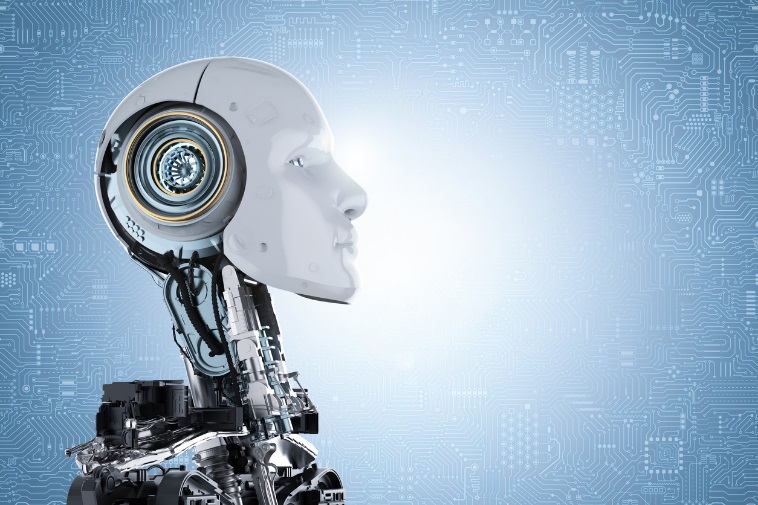 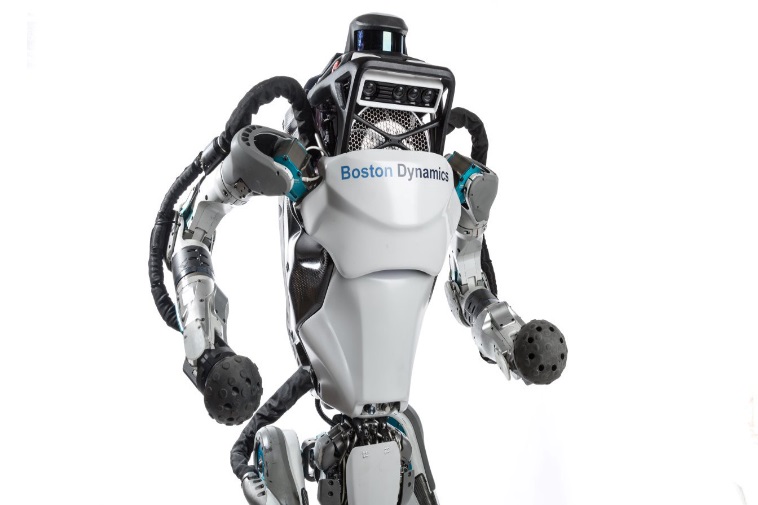 Figuer 1. Figure name. 20pt Calibri
Figure 2. Figure name. 20pt-Calibri.
Author One

Email: xxx@yyy.com
Tel: 05XX XXX XXXX
Author Two

Email: xxx@yyy.com
Tel: 05XX XXX XXXX
Author Three

Email: xxx@yyy.com
Tel: 05XX XXX XXXX